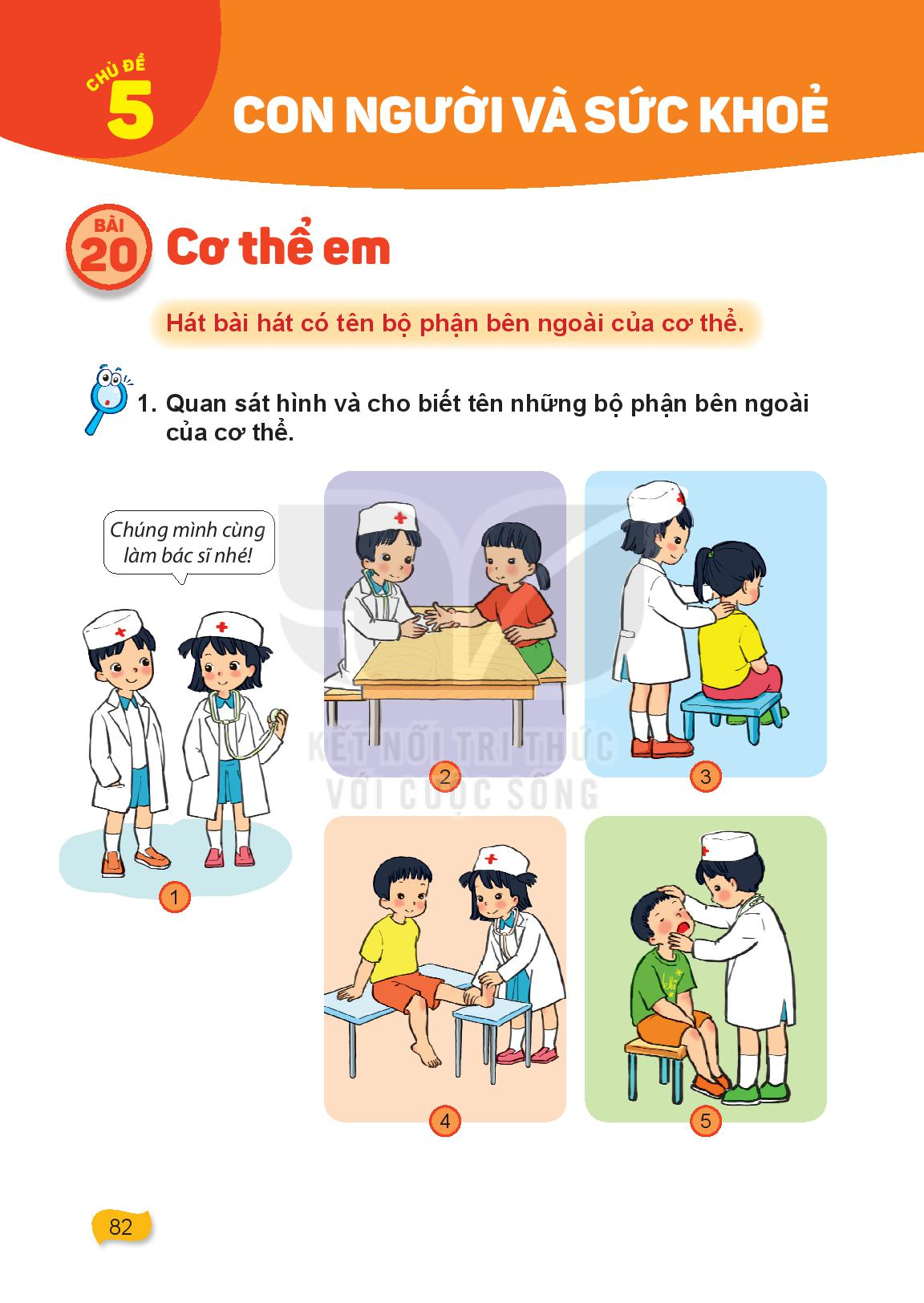 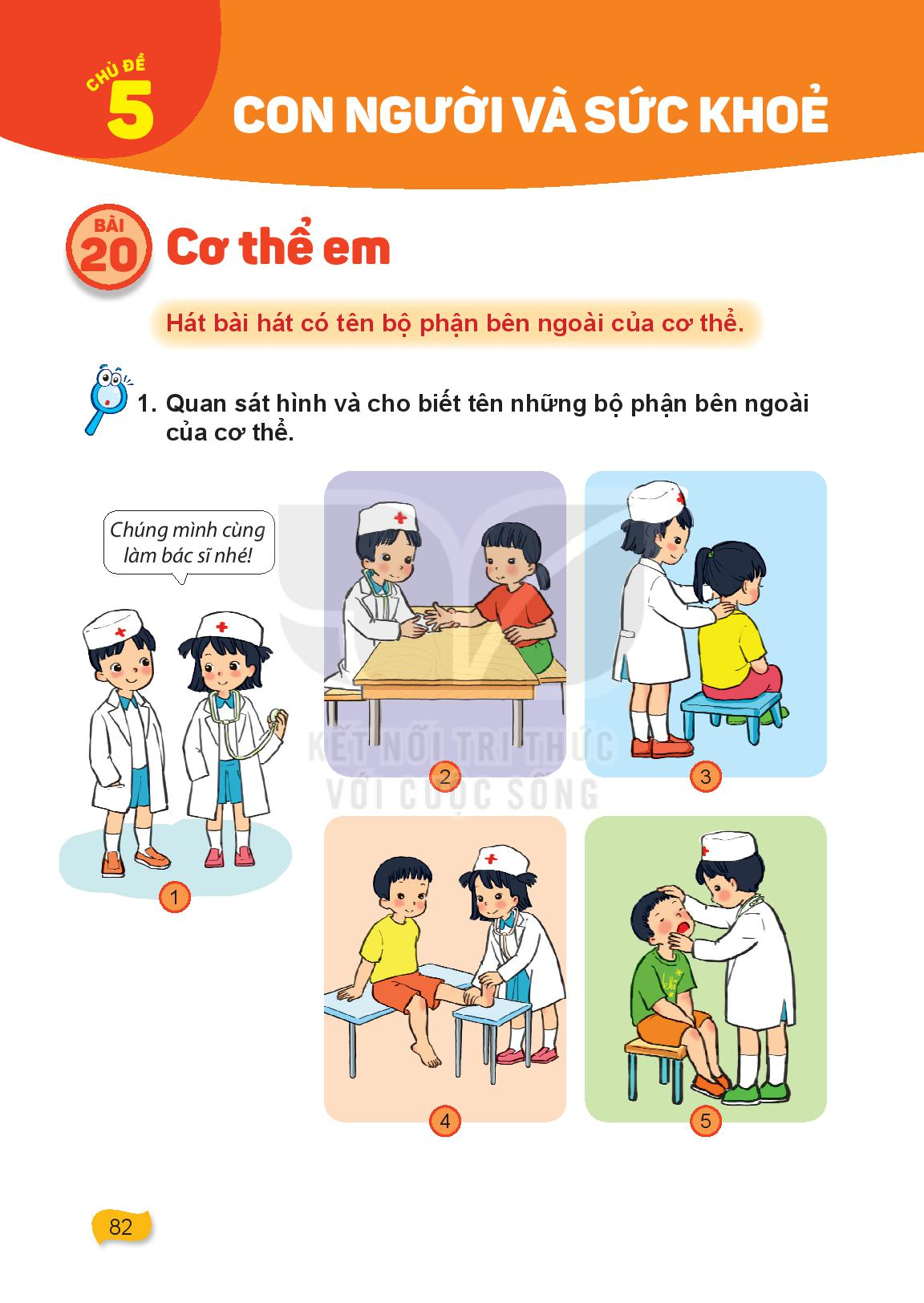 Cơ thể em
GV: NGUYỄN THỊ PHƯƠNG
LỚP: 1A5
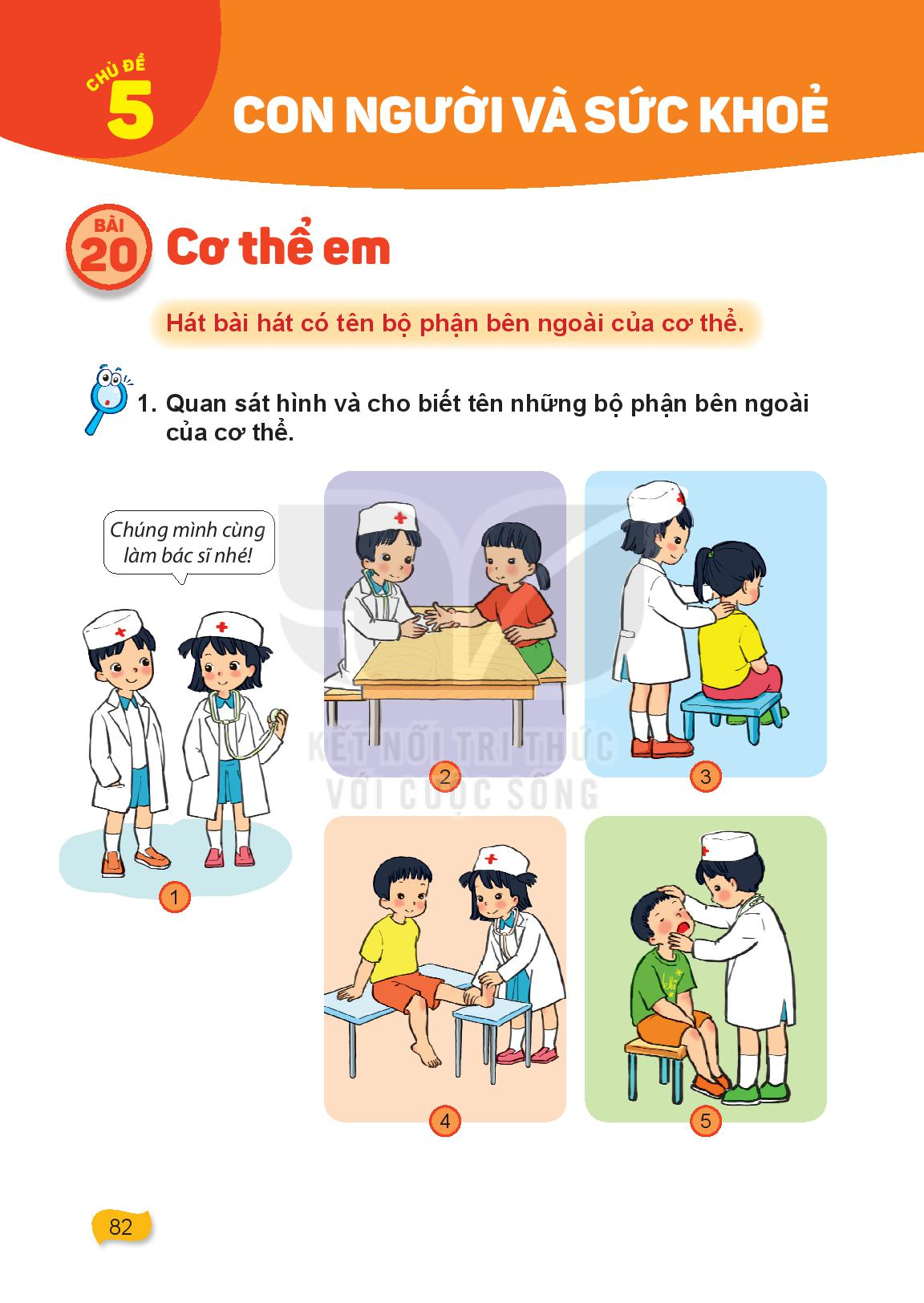 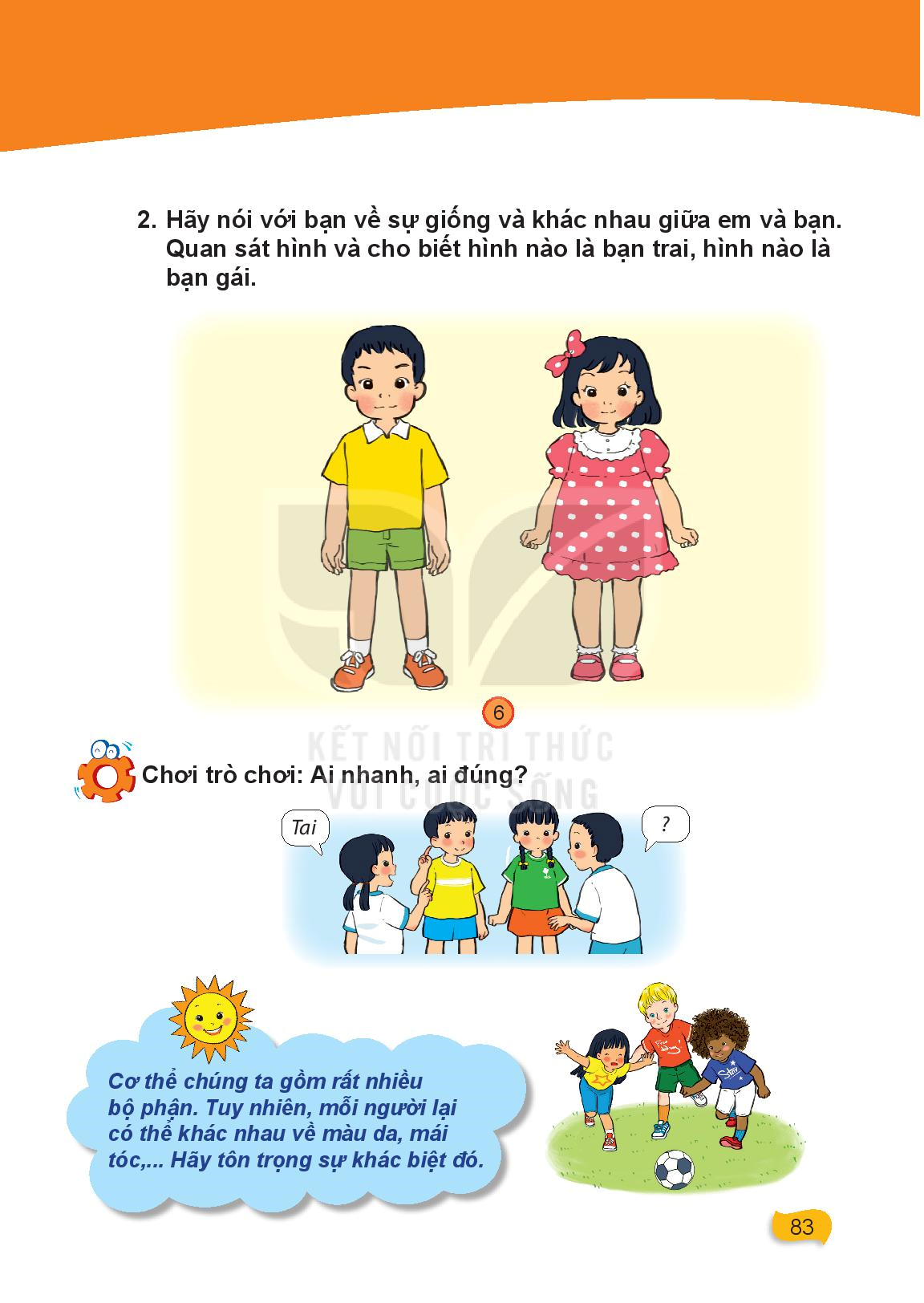 Về màu da, mái tóc, khuôn mặt nữa đấy!
Chúng mình khác nhau nhiều lắm nhé!
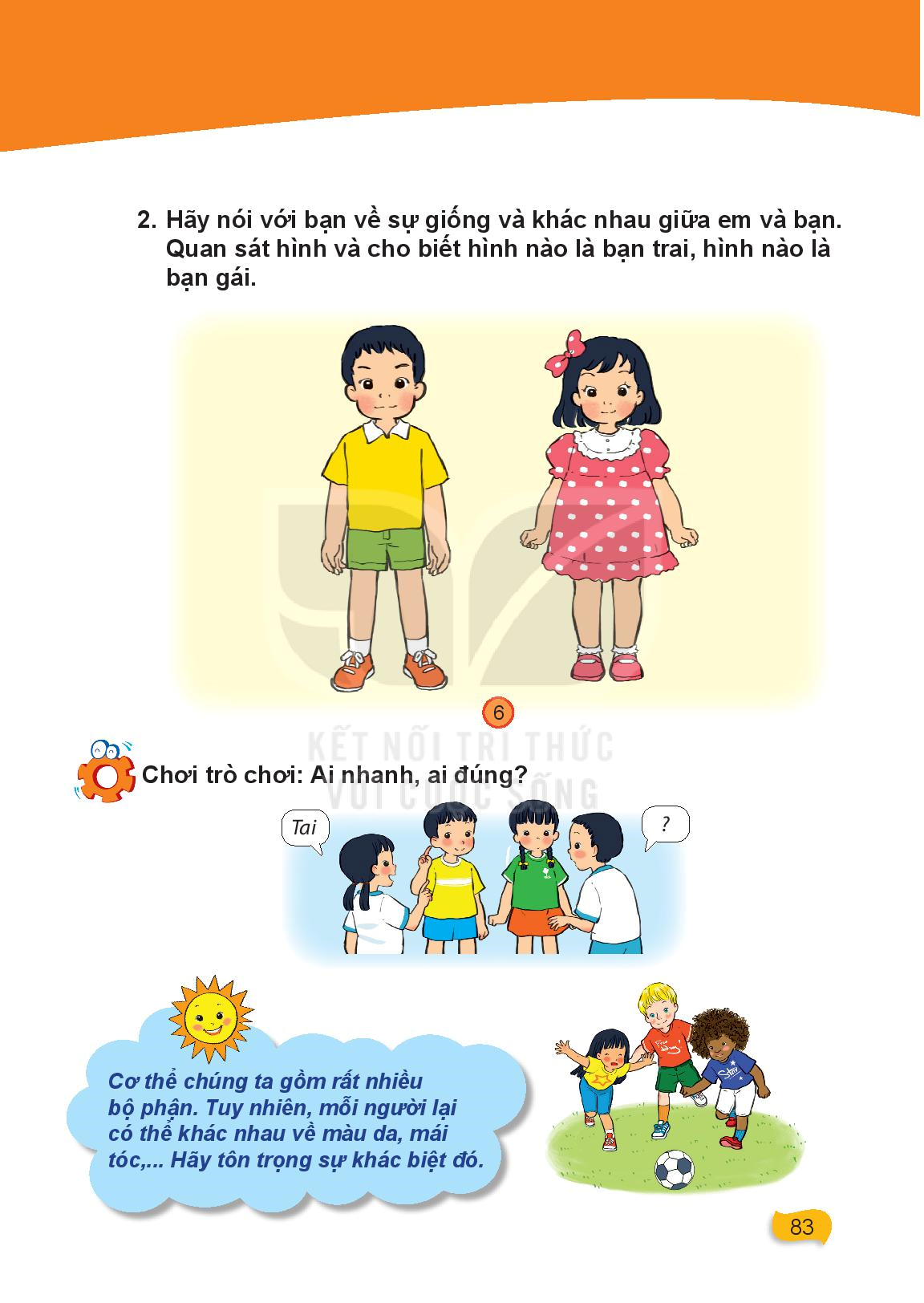 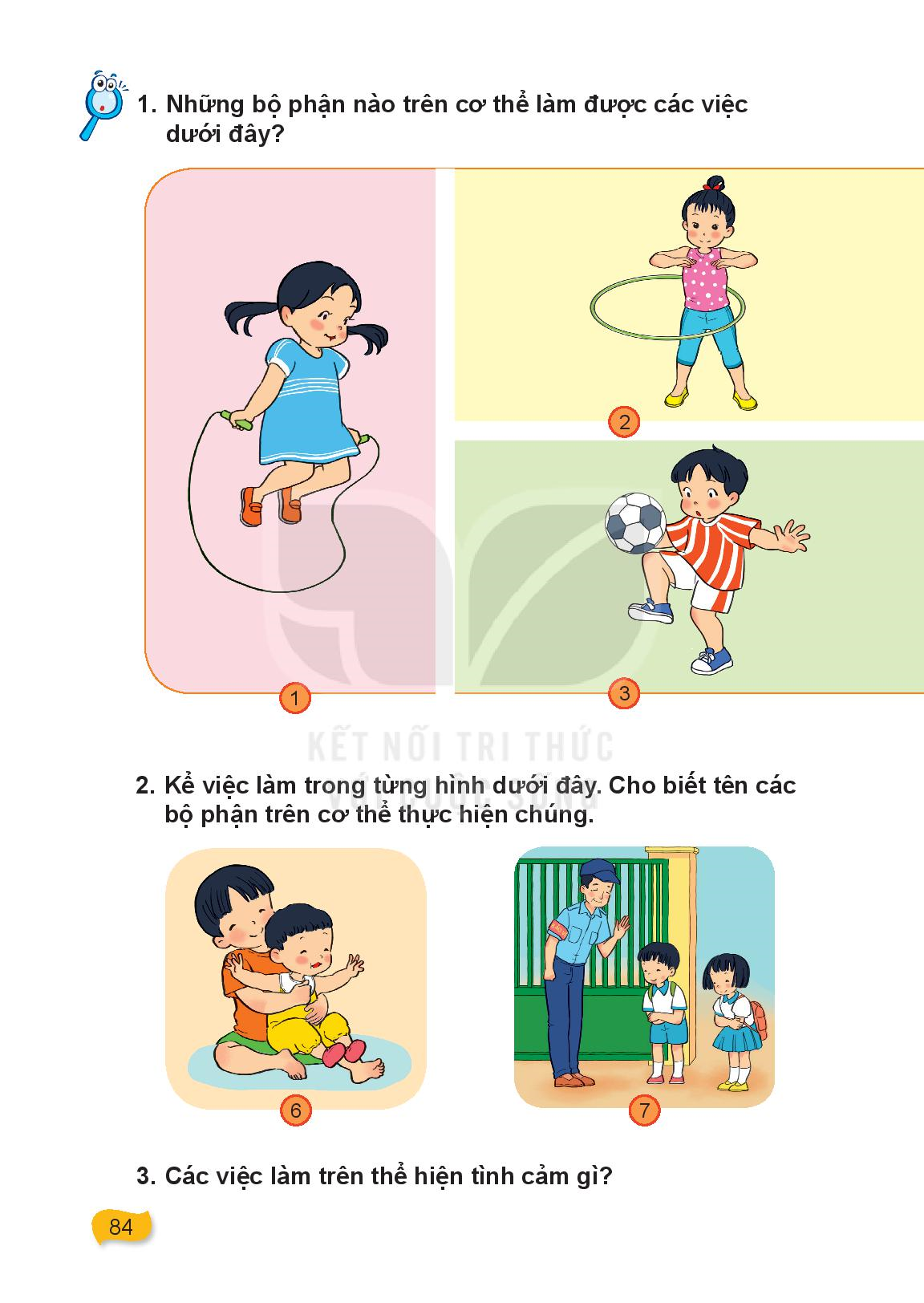 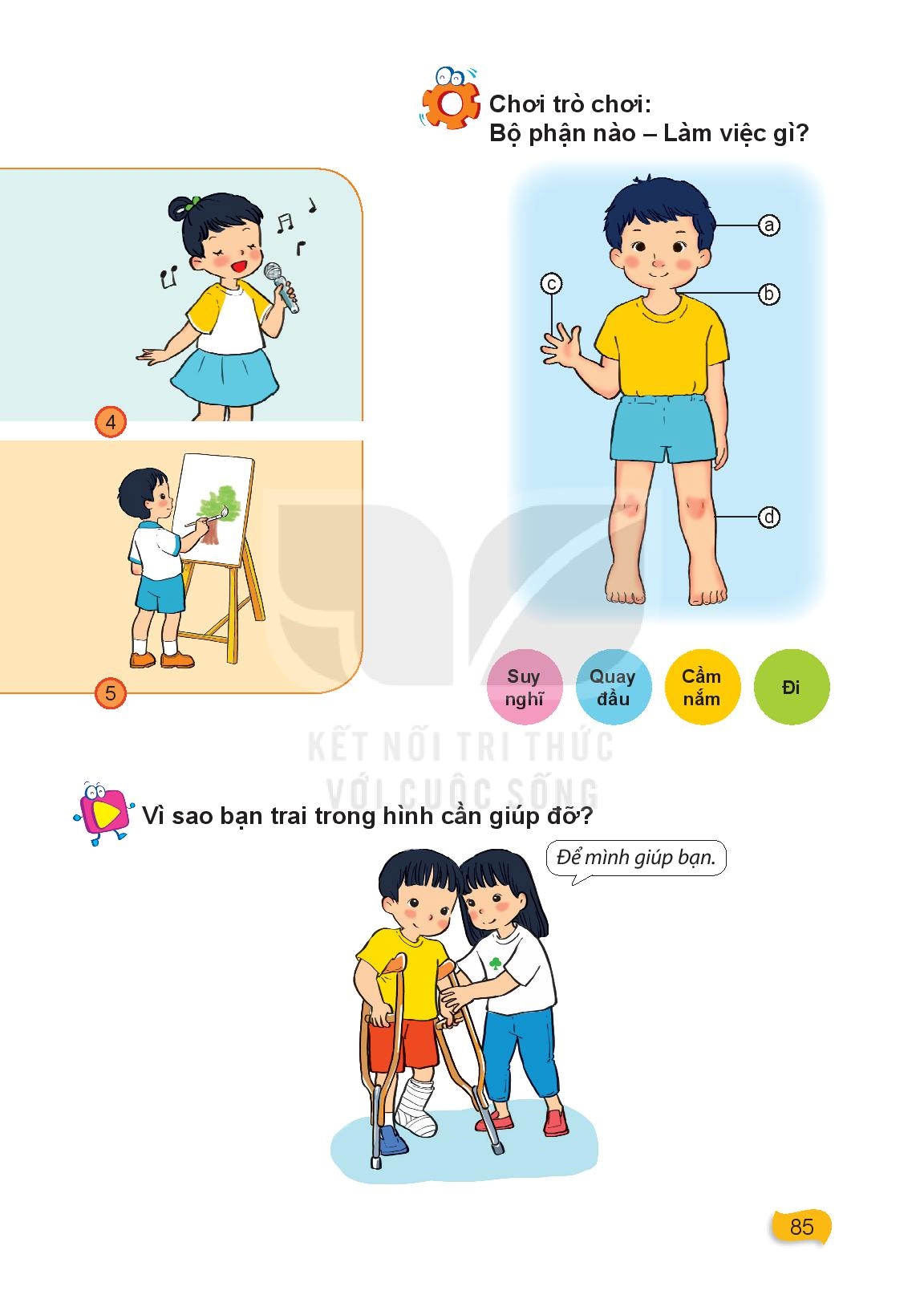 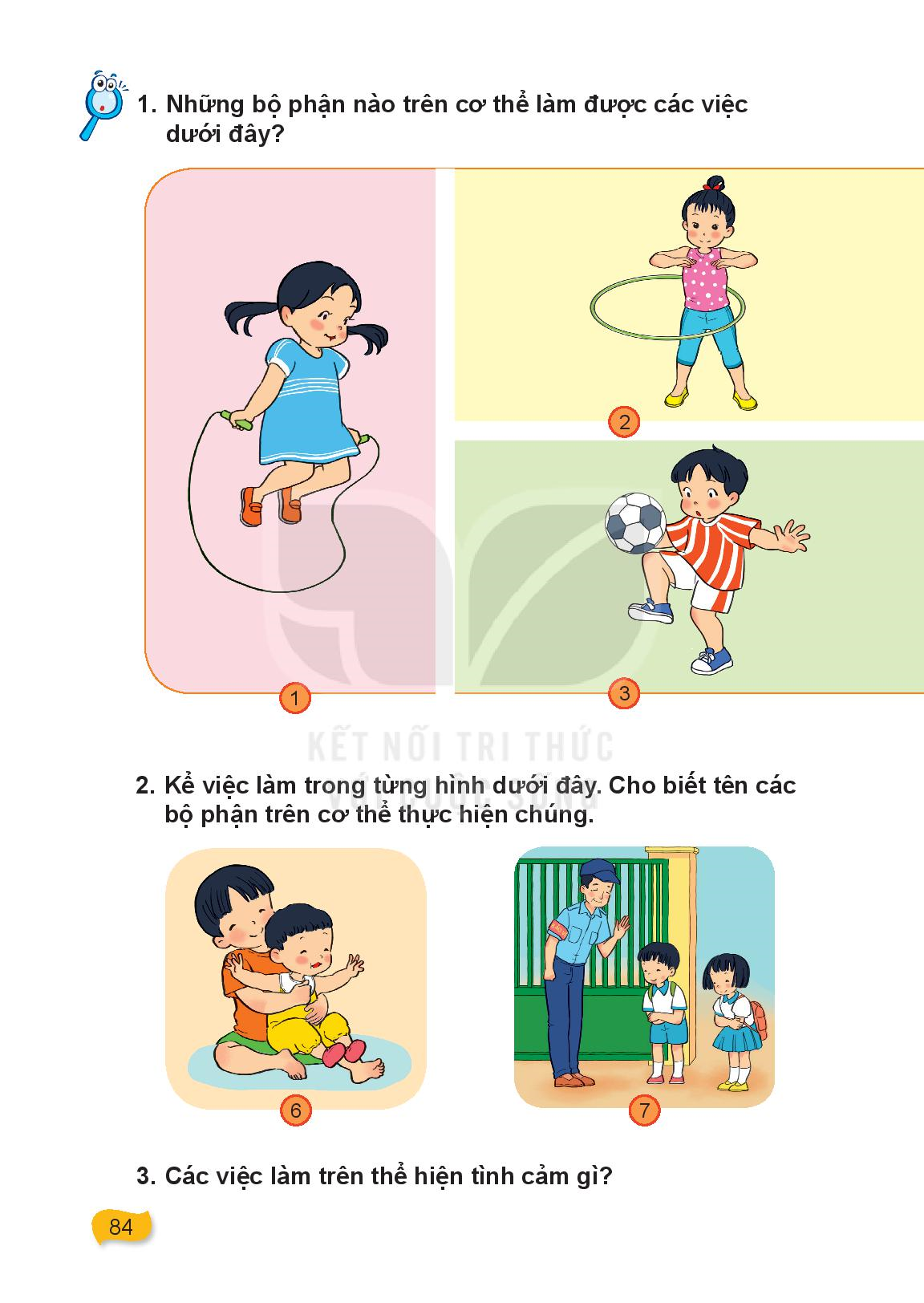 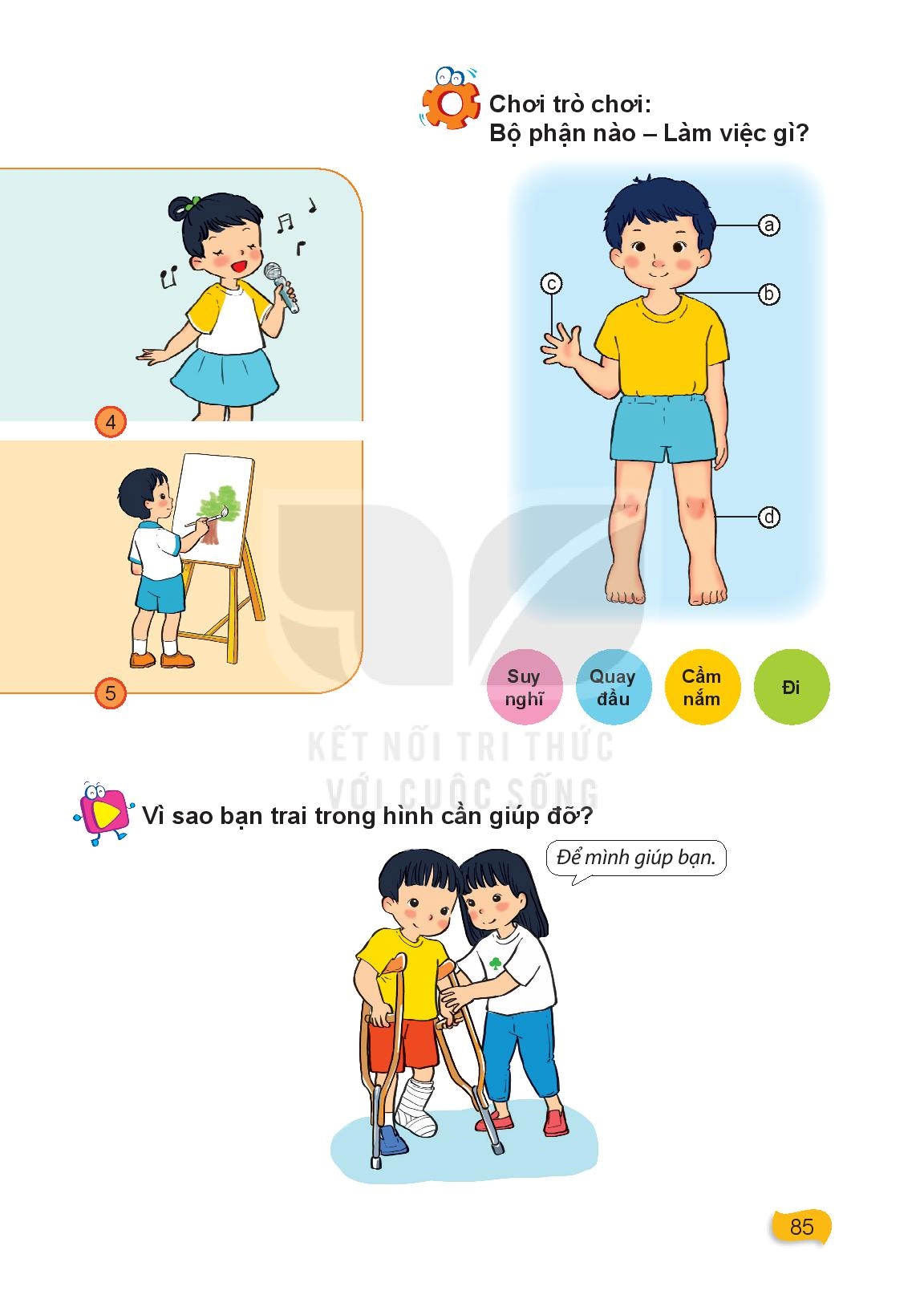 Quay đầu
Suy nghĩ
Cầm nắm
Đi
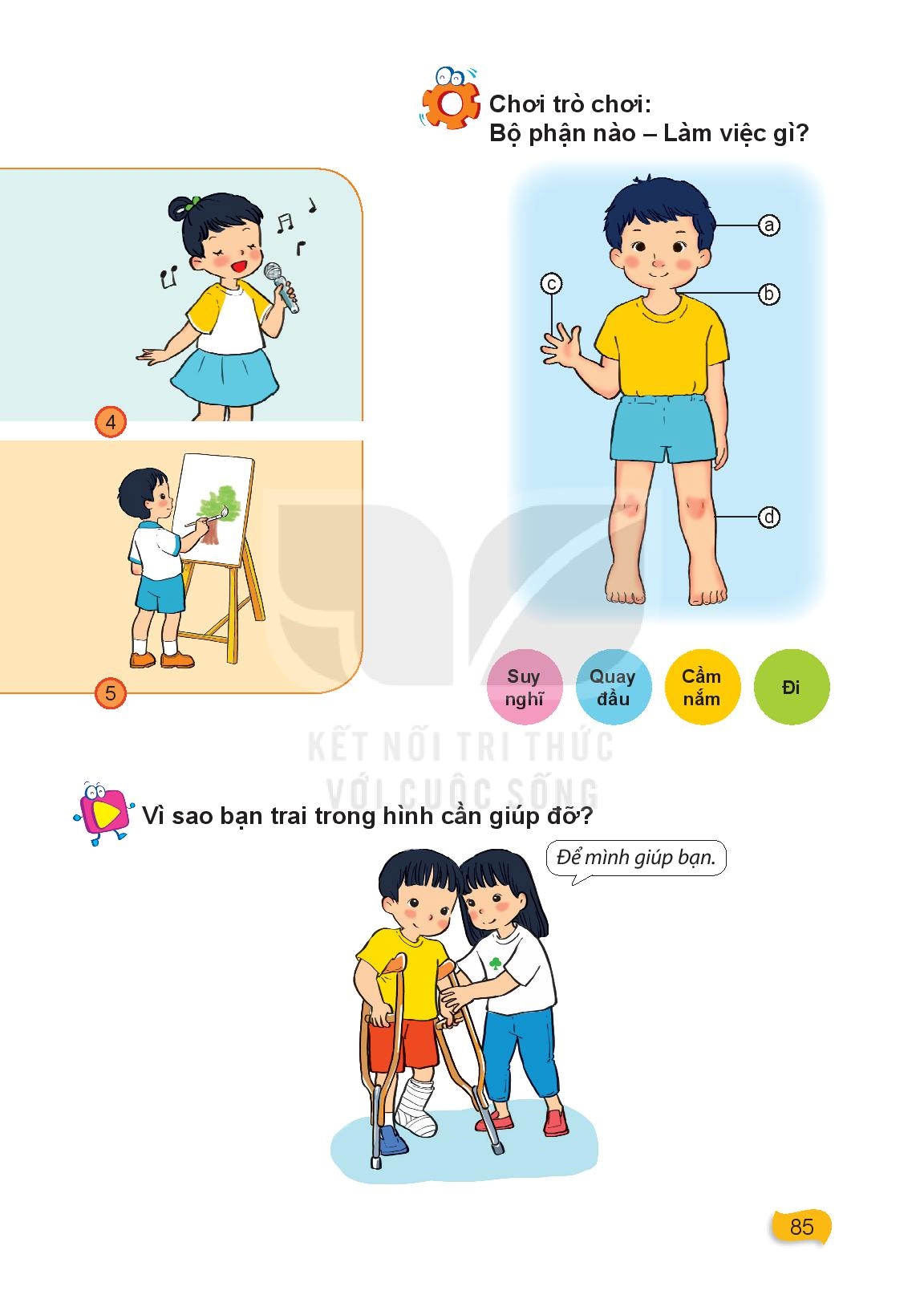 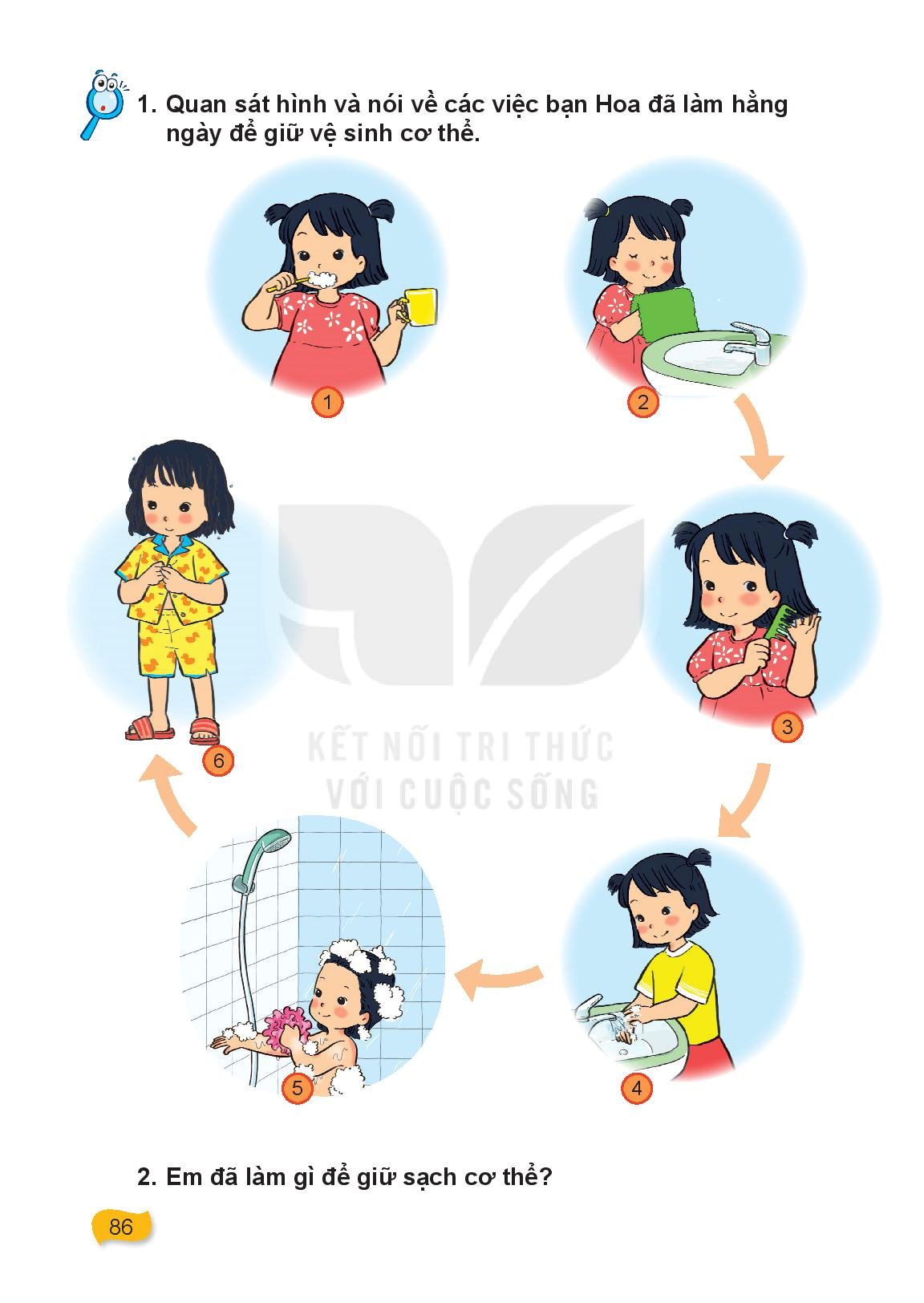 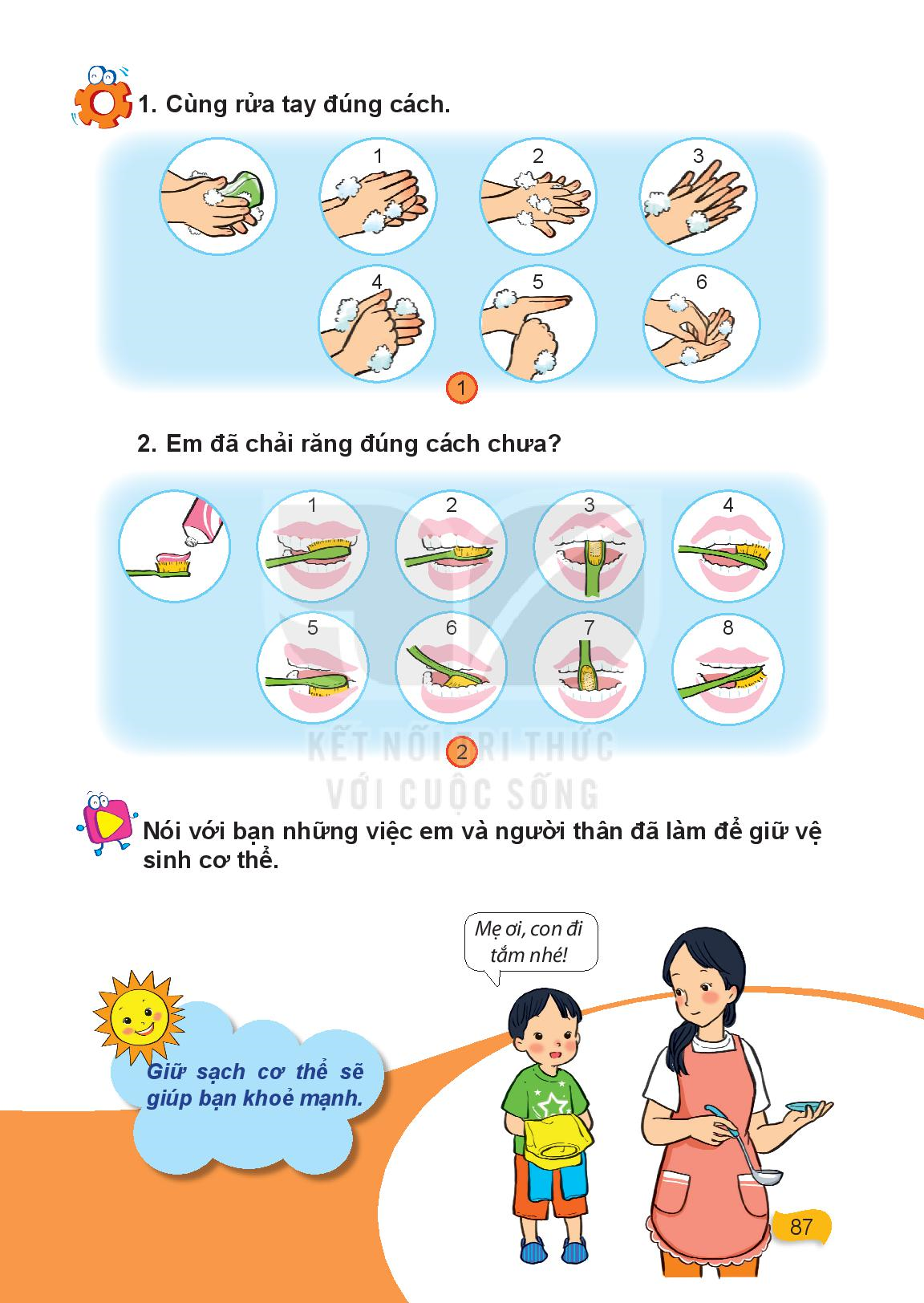 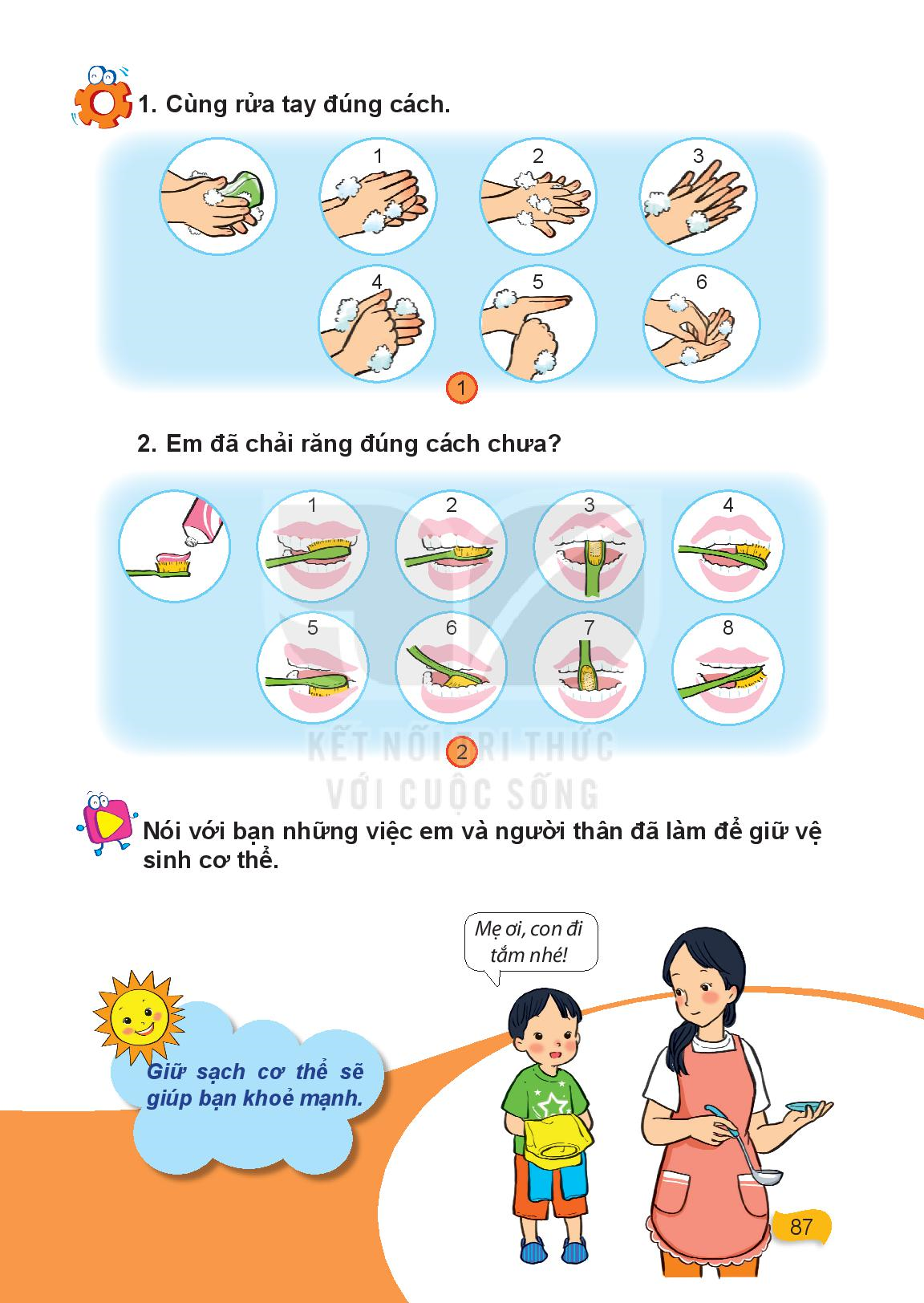 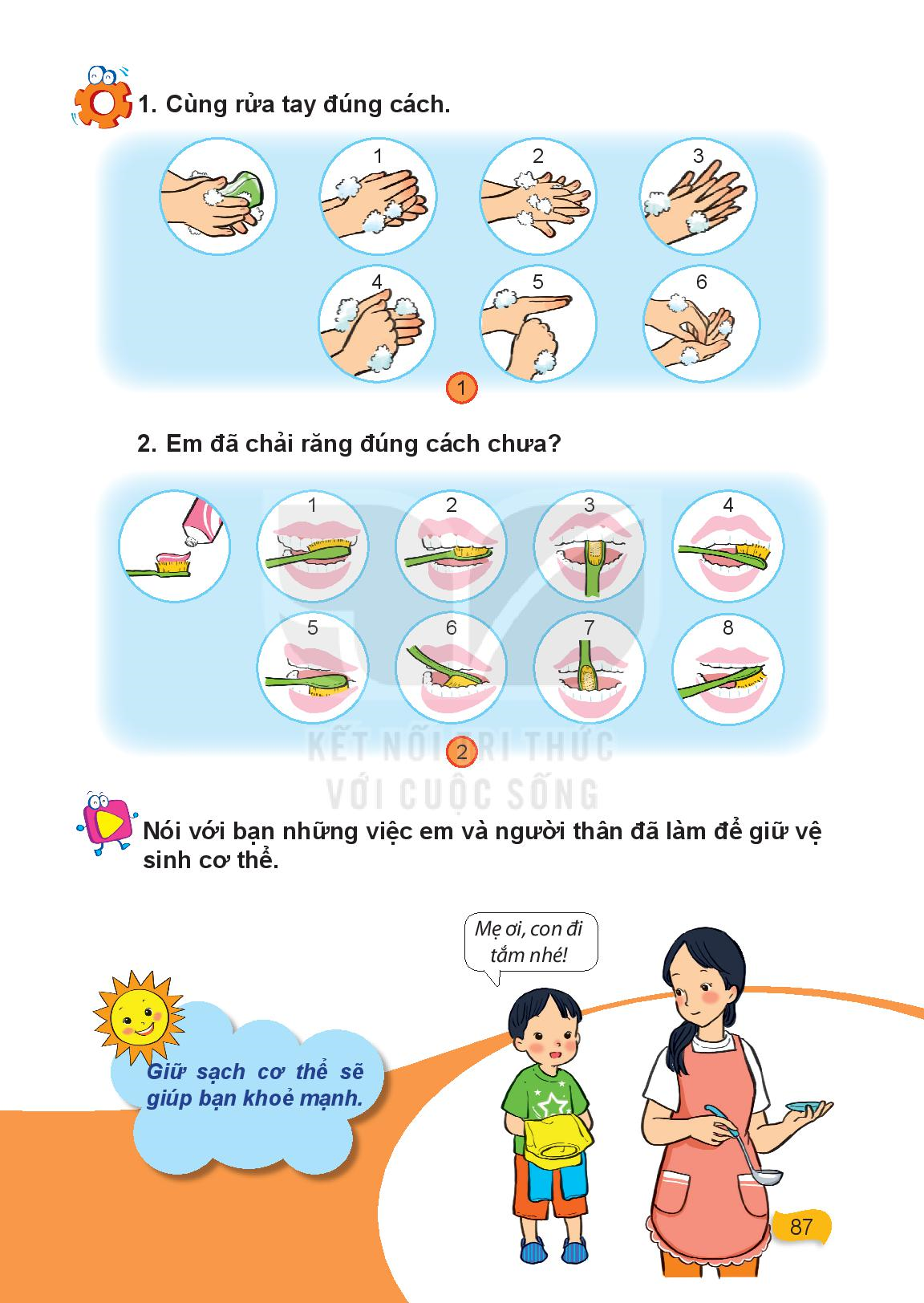